Direito ao esquecimento
quem somos
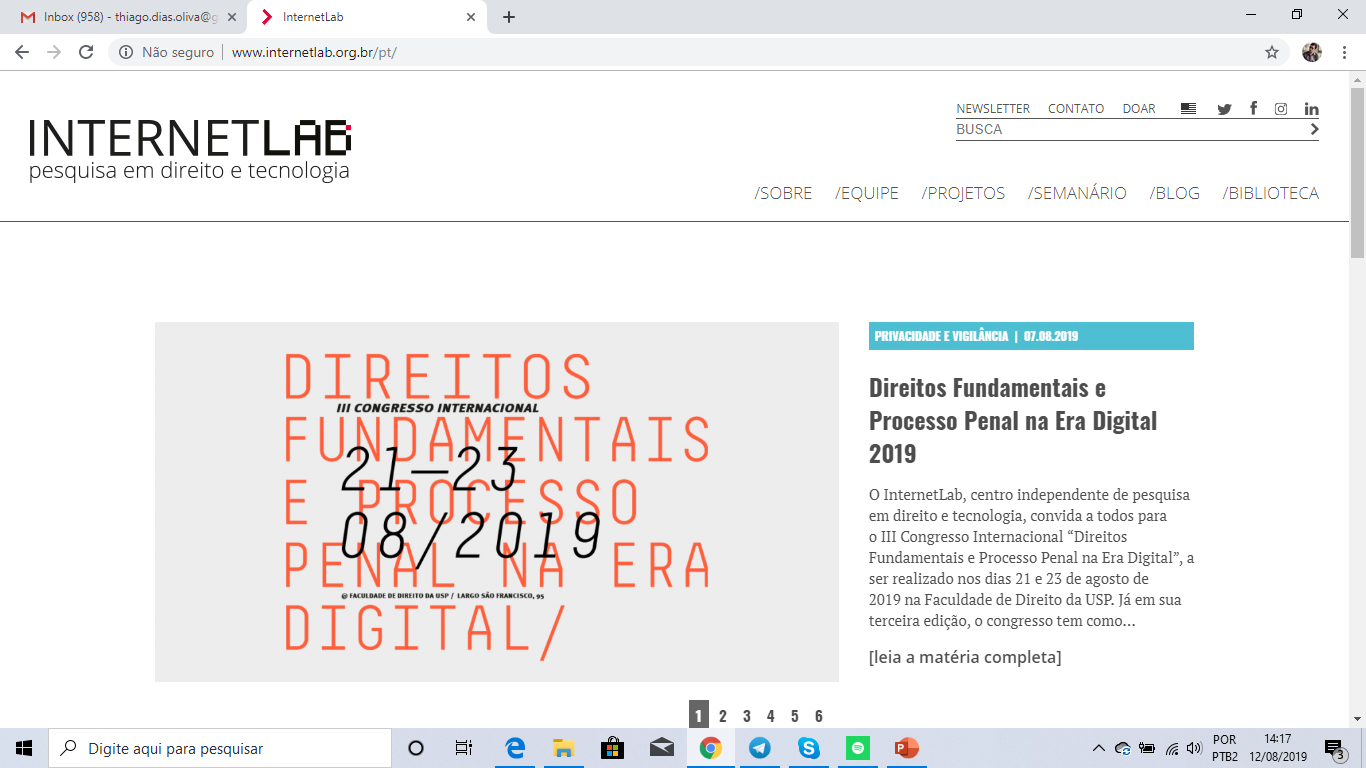 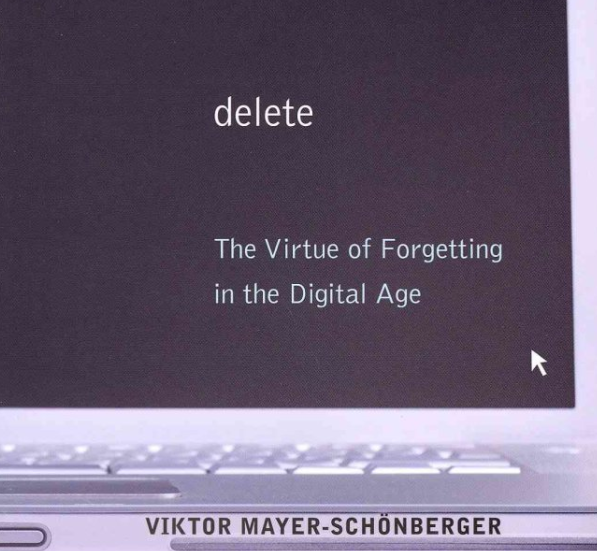 era digital: esquecimento torna-se a exceção

baixo custo de armazenamento, fácil recuperação, acesso global
mas isso não é bom?
comportamento individual, mecanismos e processos sociais refletem o fato de que naturalmente esquecemos das coisas
informação é poder
perda do controle individual sobre as nossas próprias informações
acessibilidade: Stacy e a “drunken pirate” photo
durabilidade: Andrew e a recusa da entrada nos EUA
abrangência: recurso a diferentes fontes para construção de dossiês
Panóptico de Bentham
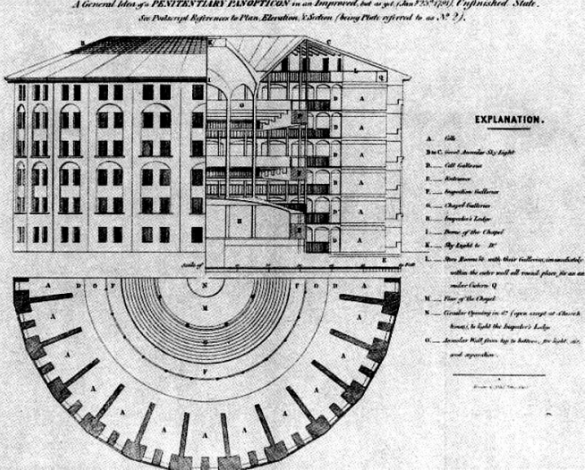 autocensura
efeitos da memória digital: imobilidade, indecisão
e se a memória digital for alterada?
tecnologias para edição de fotos, vídeos, “edição” de resultados de busca
“ao sempre nos lembrar dos nossos erros, a memória digital rejeita a nossa capacidade humana de aprender com eles, de crescer e evoluir“
o que é o “direito ao esquecimento”?
desindexação de URLs em resultados de busca pelo nome de alguém
Mario Costeja vs. Google Espanha
reclamação contra La Vanguardia, Google Espanha e Google Inc.
remoção de conteúdo + desindexação
Agência Espanhola de Proteção de Dados: supressão de dados pessoais para proteger privacidade
incidência Diretiva 95/46/CE da União Europeia: TJUE
“levantamento, a indexação automática, o armazenamento temporário e a apresentação por ordem de preferência (calculada por meio de algoritmos) de informações” = tratamento de dados
potencial de ingerência na vida privada
papel dos buscadores na difusão da informação
equilíbrio: 
acesso à informação X privacidade
decisão TJUE (2014): desindexação sempre que as informações forem, tendo em conta todas as circunstâncias que caracterizam o caso concreto, “inadequadas, irrelevantes, obsoletas ou excessivas“
implementação da decisão
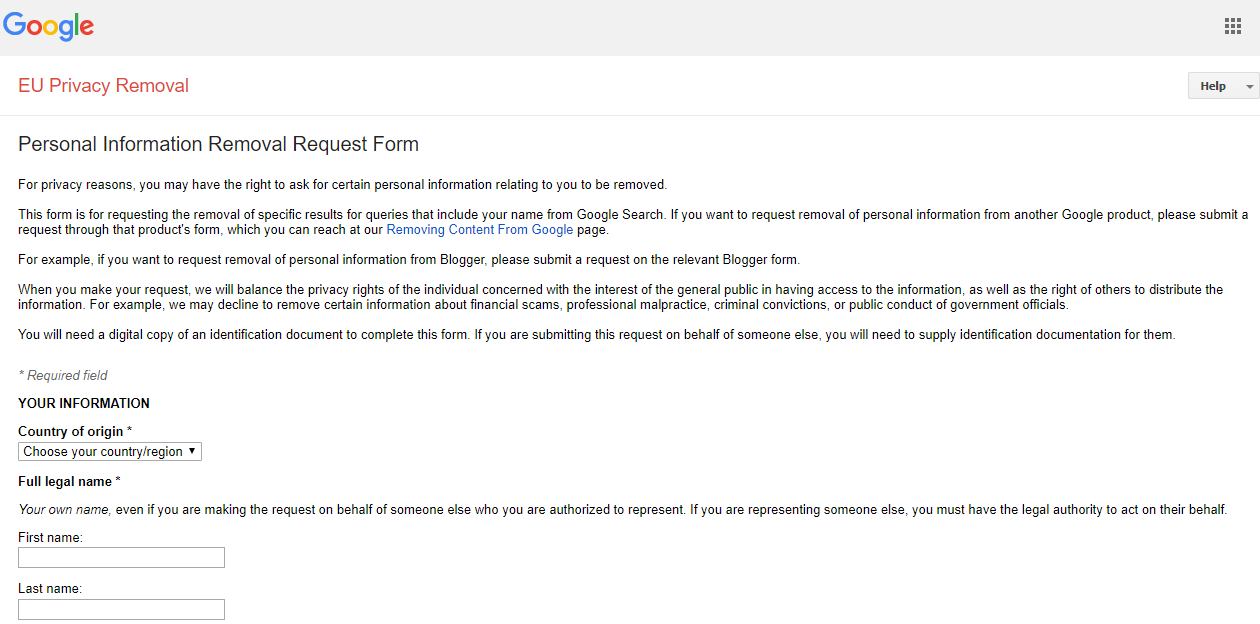 critérios comuns para desindexação
1. ausência de interesse público
2. informações confidenciais
3. conteúdos relacionados com menores
4. penas cumpridas/exonerações/absolvições
recusas para desindexação
1. soluções alternativas
2. motivos técnicos
3. forte interesse público
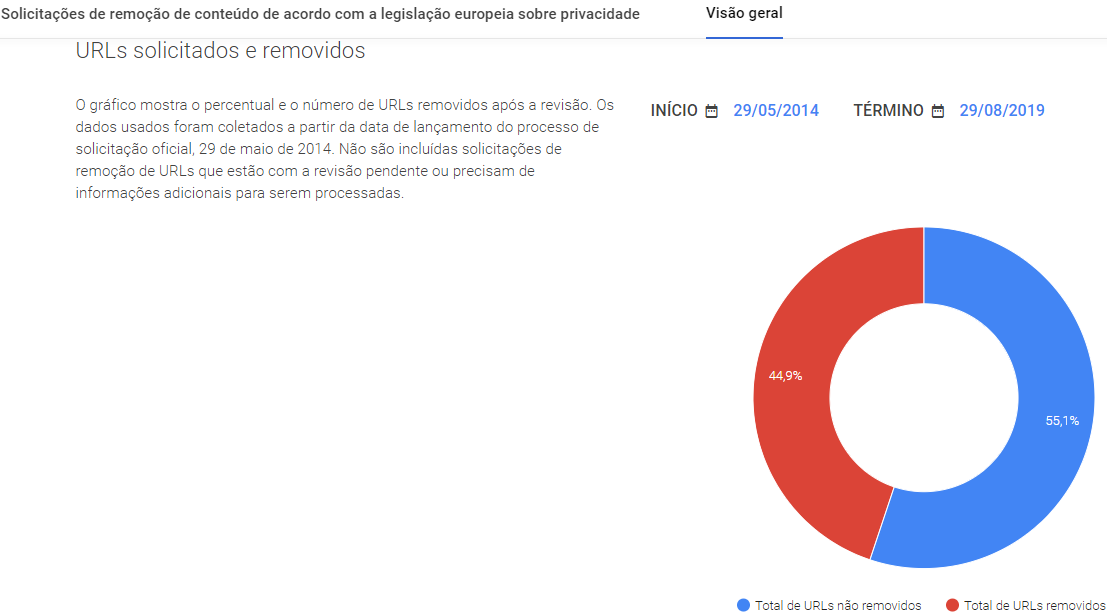 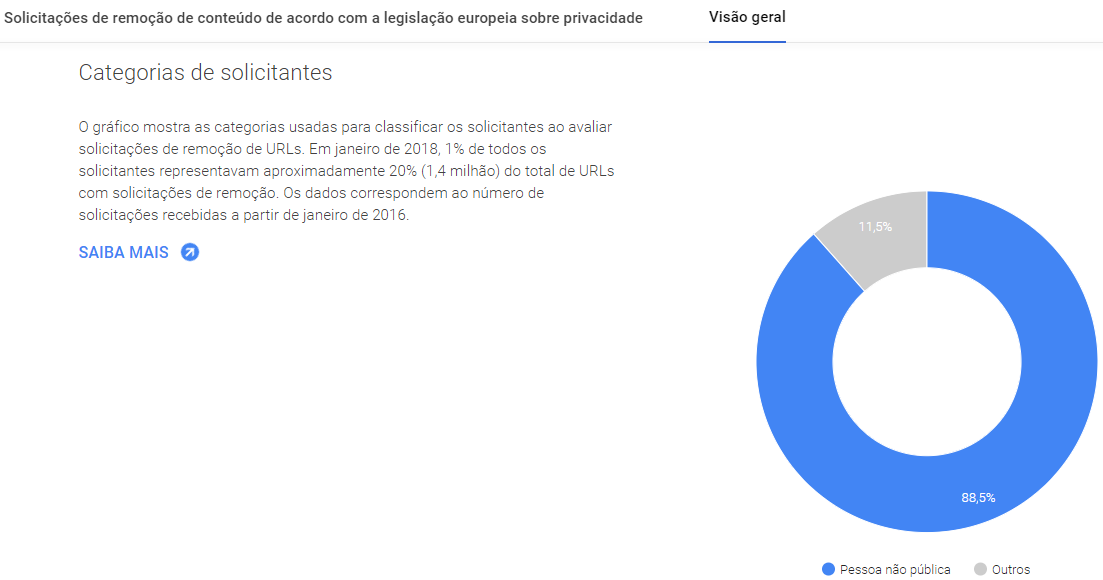 Alemanha

Recebemos uma solicitação de um indivíduo para remover um artigo de notícias alemão de 1984 da Pesquisa Google. O artigo exibia informações sobre a condenação do indivíduo por ter sequestrado um avião quando tentava fugir da Alemanha Oriental para a Ocidental
Bélgica

Recebemos o pedido de um ex-membro do conselho da cidade e representante do partido político Vlaams Blok para remover oito URLs da Pesquisa Google. Essas páginas exibiam informações sobre o julgamento e a condenação do solicitante por uma acusação de homicídio e duas acusações de tentativa de homicídio
Países Baixos

Recebemos a solicitação de um indivíduo para remover um URL do site de um departamento do governo encarregado da prevenção ao terrorismo. O URL continha informações sobre as afiliações do indivíduo com um grupo terrorista
Espanha

Recebemos a solicitação de um ministro regional da Infraestrutura para remover quatro artigos da Pesquisa Google referentes à sua condenação por agredir um membro da família
França

Recebemos a solicitação da Agência de proteção de dados da França em nome de um indivíduo para remover quatro URLs da Pesquisa Google que tratavam da condenação dele por uma ofensa sexual contra uma criança e uma mulher adulta
e no Brasil?
STJ: caso Xuxa (2012)
restrição aos resultados de buscas significaria violação ao acesso à informação
STJ: caso S.M.S (2016)
provedores de pesquisa “(i) não respondem pelo conteúdo do resultado das buscas realizadas por seus usuários; (ii) não podem ser obrigados a exercer um controle prévio do conteúdo dos resultados das buscas feitas por cada usuário; e (iii) não podem ser obrigados a eliminar do seu sistema os resultados derivados da busca de determinado termo ou expressão”
ausência de lei de proteção de dados
STJ: caso D.P.N. (2018)
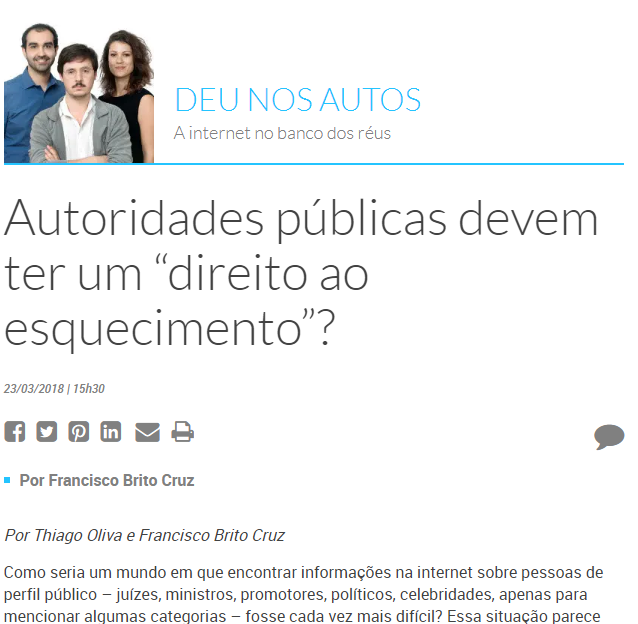 pedido: 
desindexação de reportagens sobre suspeita de fraude em concurso público
argumentos:
decurso de mais de 10 anos
2. fraude não comprovada
contra-argumentos:
1. concurso público
2. autoridade pública
autoridades devem estar aptas a solicitar a desindexação?
PL 7881/2014
PL 1676/2015
PL 215/2015
Marco Civil da Internet: indisponibilidade de conteúdo via decisão judicial
Art. 19. Com o intuito de assegurar a liberdade de expressão e impedir a censura, o provedor de aplicações de internet somente poderá ser responsabilizado civilmente por danos decorrentes de conteúdo gerado por terceiros se, após ordem judicial específica, não tomar as providências para, no âmbito e nos limites técnicos do seu serviço e dentro do prazo assinalado, tornar indisponível o conteúdo apontado como infringente, ressalvadas as disposições legais em contrário.
entrada em vigor da LGPD em 2020
STF: caso Aída Curi
programa Linha Direta da Globo sobre homicídio de Aída Curi, ocorrido em 1958
ação de indenização por danos morais ajuizada pela família Curi
STJ não reconheceu o pedido:
1. crime de mais de 50 anos
2. liberdade de imprensa
STF: repercussão geral (2014)
audiência pública (2017)
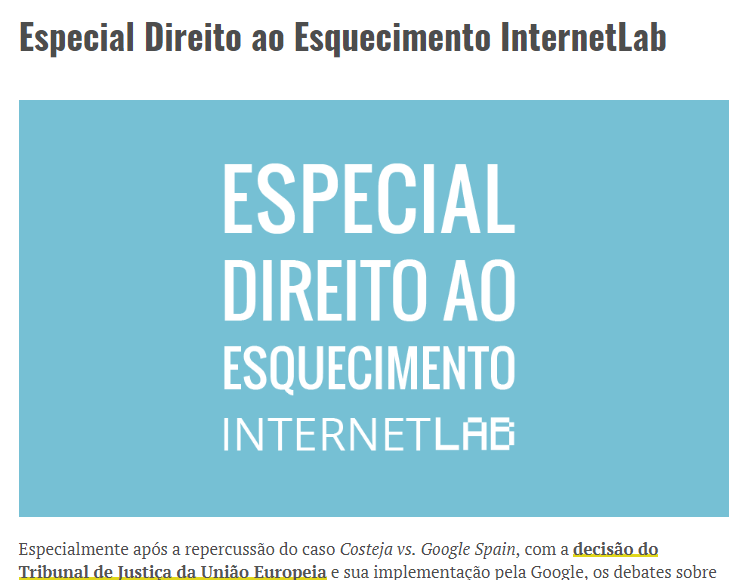 Thiago Oliva | coordenador lib. expressão
thiago.oliva@internetlab.org.br
www.internetlab.org.br
muito obrigado!
efeito Streisand
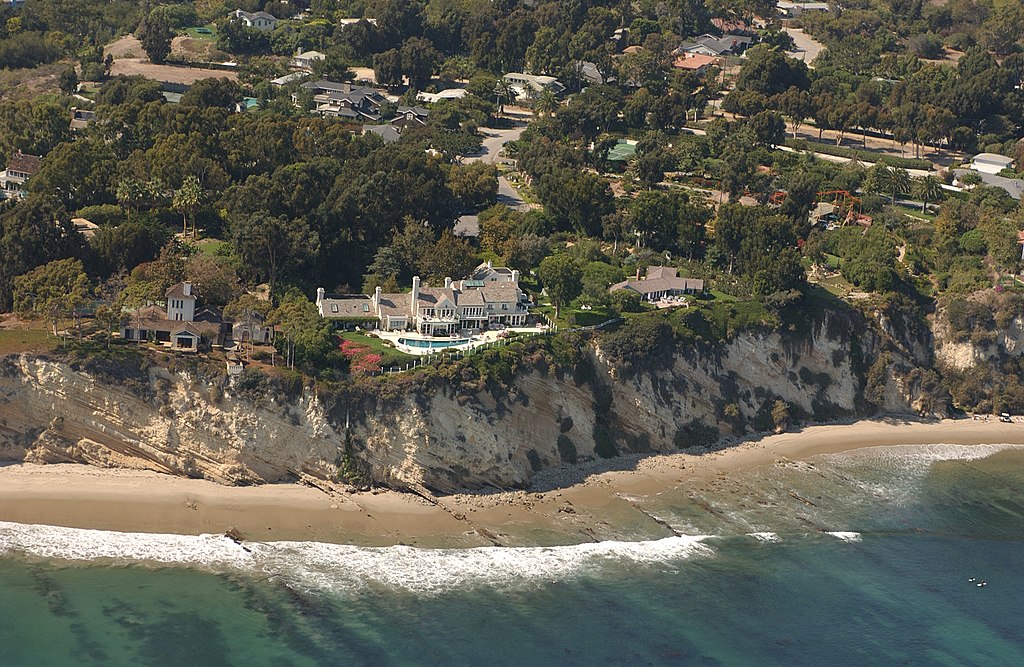